Artículo 21, fracción XXXII.
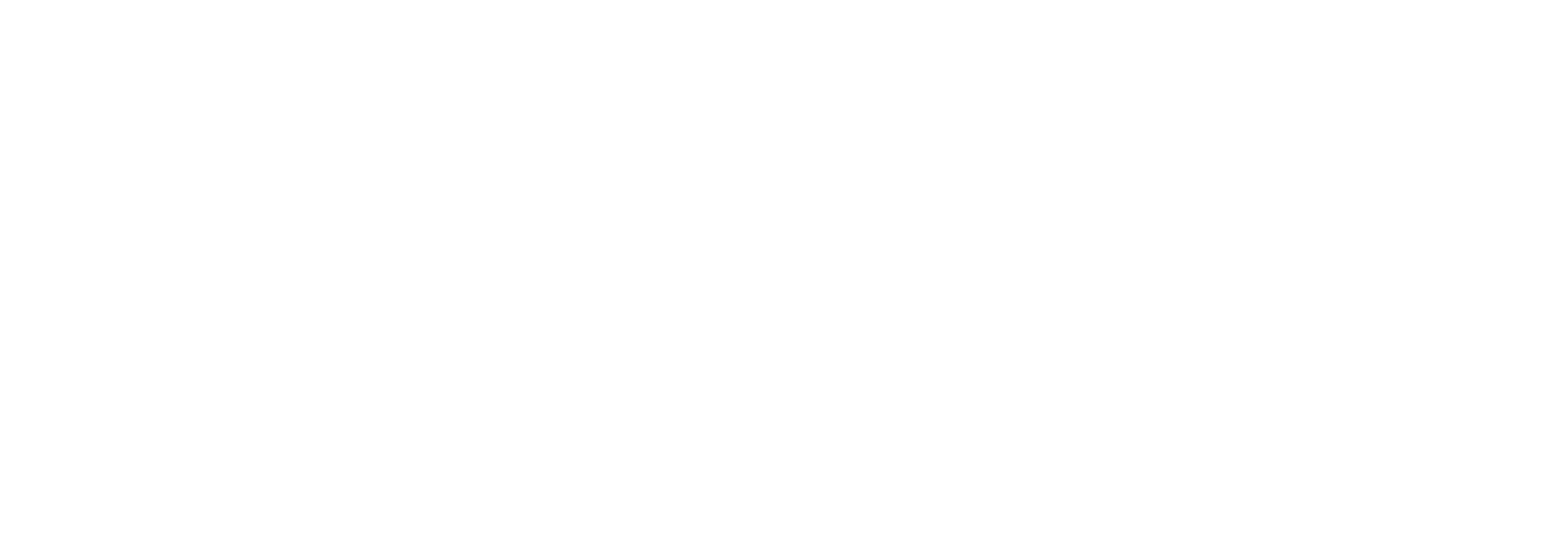 Nota informativa
Fecha de actualización y/o validación: 
28/febrero/2025
Periodo que se informa: 
01 al 28 de Febrero de 2025
Responsable de generar la información:
 Lic. María Teresa Nares Cisneros 
Contralora  Interna
Se informa a la ciudadanía que durante el mes de Febrero de 2025, esta Contraloría Interna, NO participó en actos protocolarios de Entrega-Recepción.
Actas de entrega - recepción